«Бизнес проект «Кролиководство на селе»
Секция «Лесное и сельское хозяйство»
Рублев Антон, гр. 3861, 
«Коммерция»
Куратор: Хорохордина Татьяна Сергеевна

ОГБПОУ «Кривошеинский агропромышленный техникум»
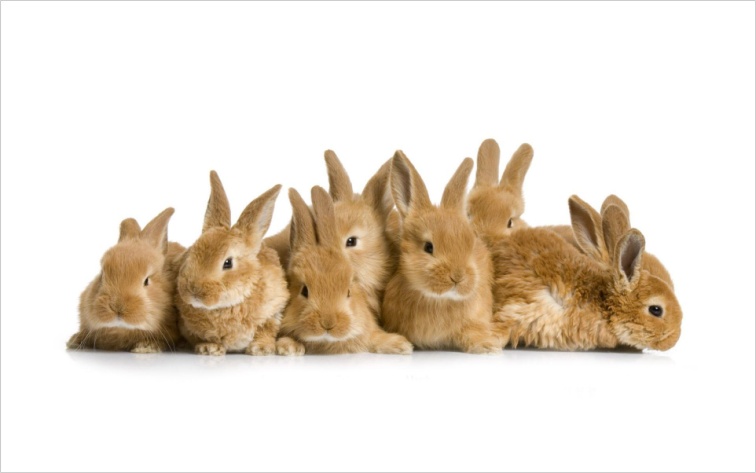 Резюме проекта
Цель проекта:- Создание условий для достижения высоких результатов отрасли кролиководства               Задача проекта - выращивание кроликов акселератов и производство кролиководческой продукции. Осуществляться проект будет в 2 этапа:		1) Создание личного подсобного хозяйства и разведение поголовья кроликов до 100 голов. Отладка технологии разведения кроликов. Налаживание “контактов” с рынком сбыта;		2) Создание крестьянско-фермерского хозяйства, увеличение поголовья кроликов до потребностей рынка. Сертификация продукции. Занятие и удерживание сегмента рынка, мясного направления.                   Чистая прибыль от проекта составит 160 710,00 рублей за первый год реализации проекта.
Описание бизнес – проекта
Предполагается открытие хозяйства по разведению кроликов, которое будет заниматься выращиванием кроликов для последующей реализации мяса, печени,  жира, шкурок, а так же поголовье кроликов для продажи.              При соблюдении все норм содержания кроликов бизнес – проект имеет место быть, так как его окупаемость от 9до 11 месяцев.
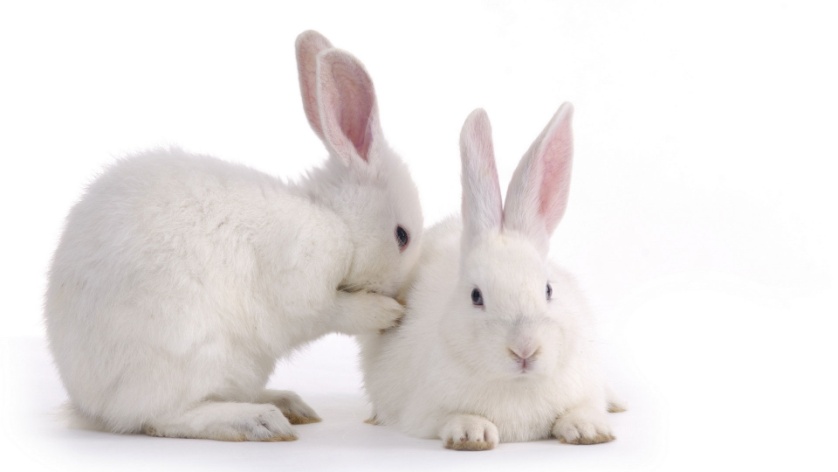 Описание продукции/услуг
Первый этап:- Постройка клеток для кроликов, малая автоматизация.- Закупка кроликов-акселератов на расплод. Прием окрола. - Откорм и уход. - Реализация полученной продукции. - Корректировка технологии;             Второй этап (в случае положительного результата первого этапа):- Увеличение клеток для кроликов;- Увеличение поголовья;- Максимальное уменьшение ручного труда;- Создание убойного цеха;- Сертификация продукции;- Оптовые и розничные поставки продукции.
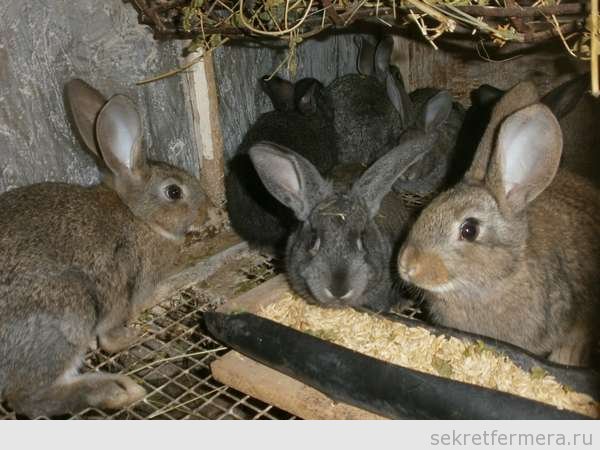 Описание рынка сбыта
Маркетинг и сбыт продукции
Для продвижения нашей продукции будут проводиться следующие мероприятия: - Реклама в СМИ, газетах; - Размещение информации в сети интернет на досках объявлений; - Налаживание личных контактов с крупными предприятиями; - Создание собственного сайта, визиток.
Производственный план
Предполагается закупка:	1) Для постройки клеток:пиломатериалов для постройки клеток – 3 м3, по средней цене 5500,00 рублей за 1 м3, итого 16 500,00 рублей;лист оцинкованный гофрированный 1140х2000, в количестве 30 шт., по цене 870,00 рублей за лист, итого 26 100,00 рублей.арматура/крепеж – 2000 рублей;сетка сварная/плетеная 190,00 рублей  за 1 м2, в количестве 15 м2 , итого 2850,00 рублей.Итого: 47 450, 00 р.2) Закупка племенного поголовья в количестве 18 голов.3) Закупка корма - гранулированного комбикорма, по цене 6,80 рублей за 1 кг, итого на тонну 20400,00 рублей.
Организационный план
В первые полгода предпринимательская деятельность, организуется в качестве предпринимателя без образования юридического лица,  далее наем одного сотрудника, для обслуживания предприятия. За 6 - 9 месяцев планируется окупить проект, и увеличить поголовье кроликов, тем самым увеличивая чистую прибыль от продаж.
Финансовый план
Анализ рисков реализации проекта и механизмы их снижения
СПАСИБО ЗА ВНИМАНИЕ!!!
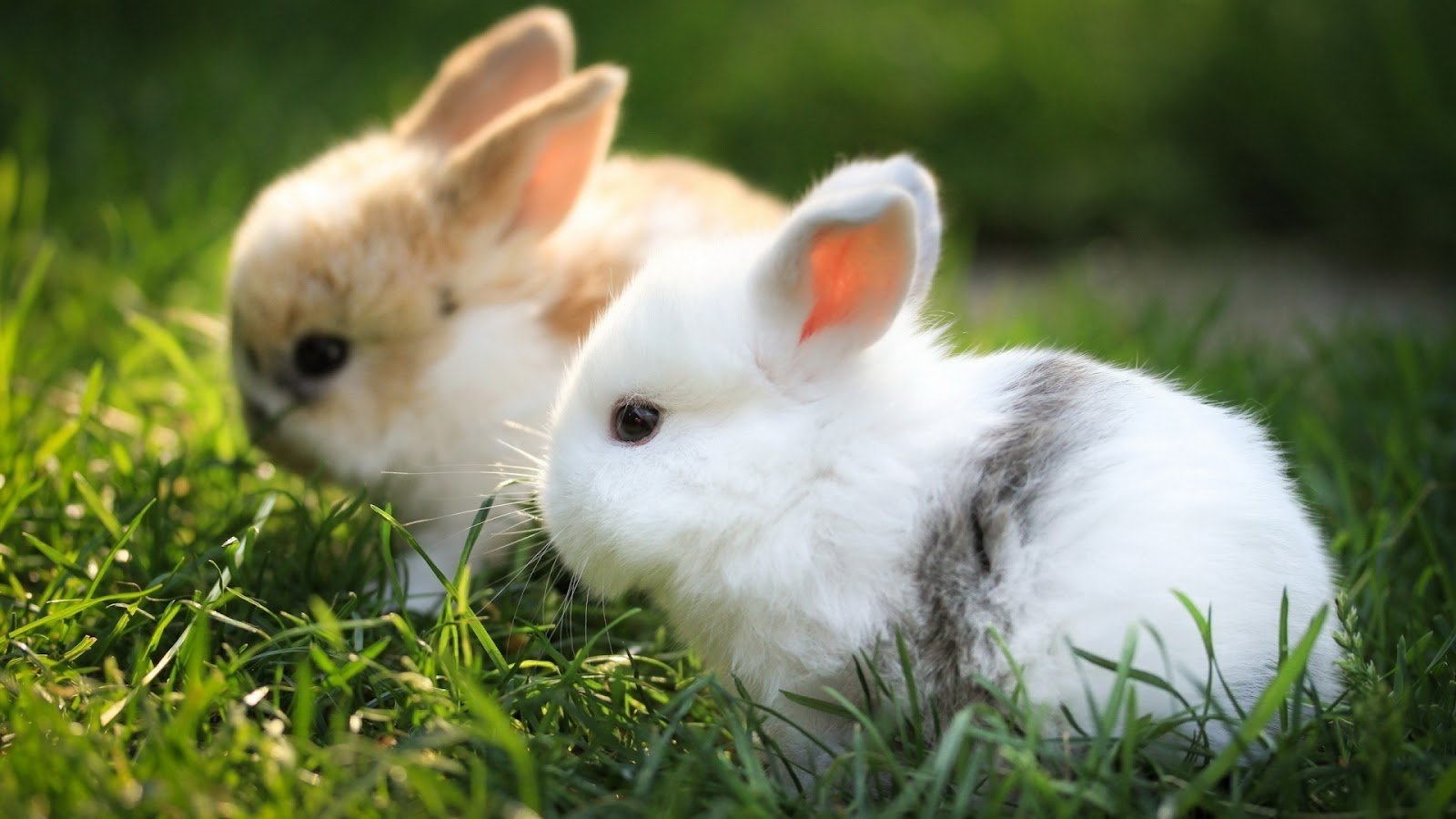